Toward a Reading Machine
Machine Reading
Machine Reading
Evocative
More than text processing
Less than understanding

Many researchers working on Machine Reading
All working in different things

So, What is Machine Reading?
I don’t really know (yet)
But we have MR Program
Machine Reading Program
Task
Oh! Now I understand:
It is a QA system
Reading
Machine
Questions and Answers are expressed according to a Target Ontology
The Target Ontology changes with the domain
Ideally, is an input to the system
Textual Documents
Query
Answers
Target Ontology
Machine Reading Program
Target Ontology
Phase II first attempt
Representation according to the Target Ontology
Reading
Machine
Reasoning
Machine
Textual Documents
Query
Answer
Query in a Target Ontology
Query 20011: Who killed less than 35 people in Kashmir?

:-	'HumanAgent'(FileName, V_y),
	killingHumanAgent(FileName, V_x, V_y),

	'HumanAgentKillingAPerson'(FileName, V_x),

	personGroupKilled(FileName, V_x, V_group),
	'PersonGroup'(FileName, V_group),
	'Count'(FileName, V_count),
	value(FileName, V_count, 35),
	numberOfMembersUpperBound(FileName, V_group, V_count),

	eventLocationGPE(FileName, V_x, 'Kashmir').
Representation for reasoning
Player
MemberOf
Event_Game
homeTeam
Team
agentOf
Event_Scoring
agentOf
awayTeam
hasProperty
Measure
loosingTeam
hasProperty
winningTeam
Event_Play
Score
Event_Final_Scoring
loosingScore
Slide from Hans Chalupsky
winningScore
Machine Reading
?
Text
Target Ontology
Bridge a gap
A gap between “representations”
Reasoning
System
Question
Answer
Representation gap
Target Ontology is oriented to express the QA language

An extension is needed to enable reasoning: Reasoning Ontology

Both are far from text

We will several intermediate representations
And a mapping between them
Mapping between representations
Textual Documents
Reading Representation
Reasoning Representation
QA Representation
Reading Ontology
Reasoning Ontology
Target Ontology
Domain independent
Domain dependent
Domain dependent
RACR NFL v.1
IE [Roukos et al.]
Additional Annotated Documents
 Active Learning?
 Supervised Learning (re-training for each domain)
Textual Documents
Reading Representation
Reasoning Representation
QA Representation
Reading Ontology
Reasoning Ontology
Target Ontology
Entities and relations used by the IE engine
Domain independent
Domain dependent
Domain dependent
Inside K-Aggregator [Chalupsky]
Not good enough
Conjunctive queries
Performance is product of IE performance for each entity and relation in the query








Will the Reasoning Machine recover from that?
A challenge
Complex queries
Almost no training data
Several different domains
…
Many big research questions:
System architecture, Background Knowledge acquisition, Inference, Representation, …
Reading Machine
IE approach
IE
Reading Machine?
Textual Documents
Reading Representation
This is not just representation
Some information is added
Learnt during IE training
Some information is lost
Target Ontology
Targeted Reading
Reading Ontology
Entities and relations used by the IE engine
ISI Reading Machine
We need
Reading representation
Add information
Enrichment: Fill the gaps with Background Knowledge
Acquire the Background Knowledge from previous readings
Targeted reading
Closer and closer to the reasoning representation
Jerry’s life
Ed’s vision
Hans’ guidance
Bridging the gap
Reasoning with representations closer to the text






Representations of text closer to the Reasoning Ontology
Adding the information needed for reasoning
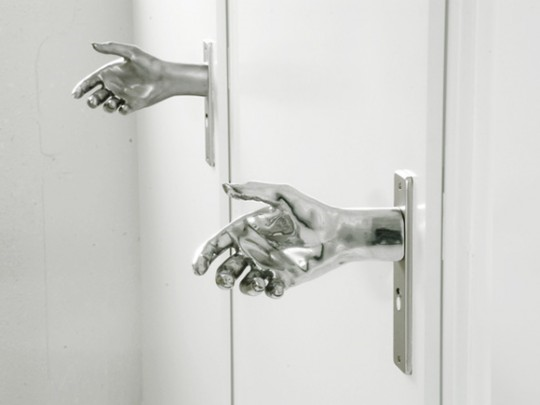 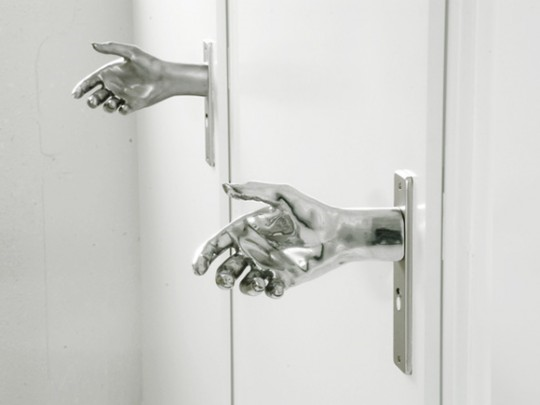 Representation
I like graphs
I can make graphs!
Do you like syntactic dependencies?
Well…
Question
Reasoning
Machine
Answer
?
Reading Machine
Text
Reasoning Ontology
Target Ontology
Representation
Can we represent Jerry’s Logic Forms as graphs?
How far would they be from typed syntactic dependencies?
Can we take advantage of other theories such as Mel'čuk’s Meaning Text Theory?
Can we have a representation of the whole document instead sentence by sentence?

Just pictures…
Semantic Dependency Graphs
Let’s call it Semantic Dependency Graph






[Research question #1]
Semantic Dependency Graphs
Some desirable features:

Evolution from current technology in parsing (syntactic dependencies)
Permit hybrid / gradual representations between syntax and semantics
Represent text as a connected graph, nice feature for inference

Maybe can be thought as a graph transformation
What else?
Silly machine…
What about person / organization / location / other?
I like entities and classes
I have entities and classes!
Question
Reasoning
Machine
Answer
?
Reading Machine
Text
Reasoning Ontology
Target Ontology
Classes
Easy ones
Entity
Named
Person
Organization
Location
Other
Date
Time
Measure
Distance
Weight
Height
Other
…
Not easy ones
The rest of words
(almost)

Skip all philosophical argue
Classes
Sure!
This is about US football
Can you help me?
Great…
Question
Reasoning
Machine
Answer
?
Reading Machine
Text
Reasoning Ontology
Target Ontology
Maybe I should read something about US football
Classes from text
Do texts point out classes? Of course
What classes? The relevant classes for reading
Uhm… this could be interesting…
Just small experiment:
Parse 30,000 docs. about US football
Look for these dependencies
NNP
NNP
NNP
nn
appos
be
NN
NN
NN
Most frequent has-instance
334:has_instance:[quarterback:n, ('Kerry':'Collins'):name].
306:has_instance:[end:n, ('Michael':'Strahan'):name].
192:has_instance:[team:n, 'Giants':name].
178:has_instance:[owner:n, ('Jerry':'Jones'):name].
151:has_instance:[linebacker:n, ('Jessie':'Armstead'):name].
145:has_instance:[coach:n, ('Bill':'Parcells'):name].
139:has_instance:[receiver:n, ('Amani':'Toomer'):name].
…
Most frequent classes
15457 quarterback
  12395 coach
   7865 end
   7611 receiver
   6794 linebacker
   4348 team
   4153 coordinator
   4127 player
   4000 president
   3862 safety
   3722 cornerback
   3479 (wide:receiver)
   3344 (defensive:end)
   3265 director
   3252 owner
   2870 (tight:end)
   2780 agent
   2291 guard
   2258 pick
   2177 manager
   2138 (head:coach)
   2082 rookie
   2039 back
   1985 (defensive:coordinator)
   1882 lineman
   1836 (offensive:coordinator)
   1832 tackle
   1799 center
   1776 (general:manager)
   1425 fullback
   1366 (vice:president)
   1196 backup
   1193 game
   1140 choice
   1102 starter
   1100 spokesman
   1083 (free:agent)
   1006 champion
    990 man
    989 son
    987 tailback
     …
Classes from text
Find more ways to point out a class in text? 
Now you have thousands of seeds
Bootstrap!


[Research question #2]
Classes
What a mess! Flat, redundant…! Where are gameWinner, safetyPartialCount,  …?
I have these classes!
What?
Question
Reasoning
Machine
Answer
?
Reading Machine
Text
Reasoning Ontology
Target Ontology
Relations
Ok, let’s move on… Show me the relations you have
gameWinner a class!? Come on!
Relations?
Question
Reasoning
Machine
Answer
?
Reading Machine
Text
Reasoning Ontology
Target Ontology
Relations
Tom, ehm… What’s a relation?
Well… certainly, a relation is a n-tuple…
... n-tuple…
Like verb structures?
Uhm… this could be interesting…
Just small experiment:
Take the 30,000 docs. about US football and look for:
VB
VB
arg0
prep
arg0
arg1
arg1
NN
NN
NN
NN
NN
Most frequent propositions
nvn:[person:n, do:v, thing:n]:1530.
nvn:[group:n, do:v, thing:n]:1264.
nvn:[group:n, win:v, game:n]:960.
nvn:[person:n, tell:v, person:n]:902.
nvn:[person:n, catch:v, pass:n]:814.
nvn:[group:n, have:v, chance:n]:656.
nvn:[person:n, miss:v, game:n]:580.
nvn:[person:n, throw:v, pass:n]:567.
nvn:[group:n, have:v, lot:n]:551.
nvn:[person:n, do:v, job:n]:490.
nvn:[group:n, lose:v, game:n]:482.
nvn:[person:n, have:v, problem:n]:479.
nvn:[person:n, tell:v, group:n]:473.
nvn:[person:n, throw:v, interception:n]:465.
nvn:[group:n, play:v, game:n]:464.
Considering pronouns
Most frequent propositions
nvn:[team:n, win:v, game:n]:297.
nvn:[team:n, have:v, record:n]:212.
nvn:[team:n, lose:v, game:n]:166.
nvn:[touchdown:n, give:v, lead:n]:160.
nvn:[team:n, play:v, game:n]:154.
nvn:[goal:n, give:v, lead:n]:154.
nvn:[ (field:goal):n, give:v, lead:n]:150.
nvn:[team:n, make:v, playoff:n]:146.
nvn:[team:n, win:v, championship:n]:136.
nvn:[touchdown:n, give:v, ((0: - : 0):lead):n]:135.
nvn:[goal:n, give:v, ((0: - : 0):lead):n]:124.
nvn:[ (field:goal):n, give:v, ((0: - : 0):lead):n]:123.
nvn:[offense:n, score:v, touchdown:n]:118.
Ignoring pronouns
Most frequent “relations”
A relation is a n-tuple between instances of certain type
I was playing with NNPs as instances…

Let’s generalize:
Marino -> NAME
Bulger -> NAME
Jones -> NAME
…
Let’s aggregate…
Most frequent “relations”
nvn:['NAME', beat:v, 'NAME']:3884.
nvn:['NAME', catch:v, pass:n]:2567.
nvn:['NAME', play:v, 'NAME']:2382.
nvn:['NAME', lead:v, 'NAME']:2285.
nvn:['NAME', score:v, touchdown:n]:2261.
nvn:['NAME', throw:v, pass:n]:2107.
nvn:['NAME', win:v, game:n]:2010.
nvn:['NAME', replace:v, 'NAME']:1971.
nvn:['NAME', say:v, 'NAME']:1945.
nvn:['NAME', have:v, 'NAME']:1866.
nvn:['NAME', win:v, 'NAME']:1747.
nvn:['NAME', sign:v, 'NAME']:1740.
nvn:['NAME', defeat:v, 'NAME']:1663.
nvn:['NAME', hit:v, 'NAME']:1446.
nvn:['NAME', kick:v, goal:n]:1433.
Now
I know instance classes
I know propositions between instances
Let’s find the probability of the classes given a proposition
Most probable typed relations
nvn:['NAME', throw:v, pass:n]:[quarterback]:0.00116408907425231.
nvn:['NAME', catch:v, pass:n]:[receiver]:0.000947483419496505.
nvn:['NAME', throw:v, (touchdown:pass):n]:[quarterback]:0.000767205964030132.
nvn:['NAME', throw:v, interception:n]:[quarterback]:0.000415367155661766.
nvn:['NAME', catch:v, pass:n]:[(wide:receiver)]:0.000406047565796885.
nvn:['NAME', say:v, linebacker:n]:[linebacker]:0.000395901727835594.
nvn:['NAME', rank:v, (no:'.'):n]:[(no:'.')]:0.000392502869262291.
nvn:['NAME', rank:v, (0:no:'.'):n]:[(no:'.')]:0.000392502869262291.
nvn:['NAME', complete:v, pass:n]:[quarterback]:0.000390269288924688.
nvn:['NAME', catch:v, (0:pass):n]:[receiver]:0.000346249735543358.
nvn:['NAME', catch:v, pass:n]:[end]:0.00033397730214679.
nvn:['NAME', throw:v, ((0: - : yard):pass):n]:[quarterback]:0.000304392988179183.
nvn:['NAME', have:v, sack:n]:[end]:0.000297055408474171.
nvn:['NAME', intercept:v, pass:n]:[safety]:0.000292011905223431.
Relations between classes
Now I can ask about the relations between classes

Quarterback & receiver

nvn:['NAME', hit:v, 'NAME']:[quarterback, receiver]:3.67432997918756e-06.
nvn:['NAME', find:v, 'NAME']:[quarterback, receiver]:1.8192935712796e-06.
nvnpn:['NAME', complete:v, pass:n, to:in, 'NAME']:[quarterback, receiver]:1.4512783860507e-06.
nvnpn:['NAME', throw:v, pass:n, to:in, 'NAME']:[quarterback, receiver]:1.37642726590848e-06.
nvnpn:['NAME', catch:v, pass:n, from:in, 'NAME']:[receiver, quarterback]:1.16492444555009e-06.
nvnpn:['NAME', throw:v, (touchdown:pass):n, to:in, 'NAME']:[quarterback, receiver]:1.0606850217847e-06.

If there is only one relevant relation between them, they are paraphrases
Relations between classes
But you can have many relevant relations between same classes
Team and game
nvn:['NAME', win:v, game:n]:[team]:9.69097313067351e-05.
nvn:['NAME', lose:v, game:n]:[team]:5.96928038789563e-05.
nvn:['NAME', play:v, game:n]:[team]:2.7232092783388e-05.
nvn:['NAME', have:v, game:n]:[team]:2.5404025345459e-05.
nvn:['NAME', enter:v, game:n]:[team]:1.32010748425686e-05.
nvn:['NAME', (not:win):v, game:n]:[team]:5.77931930517973e-06.
nvn:['NAME', forfeit:v, game:n]:[team]:5.30734251201793e-06.
nvn:['NAME', tie:v, game:n]:[team]:3.95409472849798e-06.
nvn:['NAME', reach:v, game:n]:[team]:3.66152627590672e-06.
nvn:['NAME', average:v, game:n]:[team]:3.45676070239657e-06.
nvnpn:['NAME', extend:v, streak:n, to:in, game:n]:[team]:3.29470336174047e-06.
How to cluster different realizations of the same relation?
[Research question #3]
Inferring entity classes
Now, when I see something (named) doing things, I can guess its class

Culpepper directed a 15-play drive
nvn:['NAME', direct:v, drive:n]:[quarterback]:3.37813951038364e-05.
nvn:['NAME', direct:v, drive:n]:[backup]:2.98954603541518e-06.
nvn:['NAME', direct:v, drive:n]:[man]:1.56144396948542e-06.
nvn:['NAME', direct:v, drive:n]:[freshman]:1.48171220798502e-06.
nvn:['NAME', direct:v, drive:n]:[passer]:1.3913157132247e-06.

And when I see it doing many things in a document, I can aggregate the evidence on its class. How?
[Research question #4]
Propositions into axioms
“Can we axiomatize this?”, asked Jerry

Why not?

P(quarterback, throw, pass)=0.0011
P(quarterback | throw, pass) = p
throw(x,y), pass(y) -> quarterback(x) | p
Relations between events
“Can you find the ways to express causality?”, asked Rutu

Why not? Give me a seed

Touchdown & victory
NVN 14 'touchdown':'give':'victory'
NVN 11 'touchdown':'seal':'victory'
NVN 4 'touchdown':'secure':'victory‘
Relations between events
Give
NVN 136 'touchdown':'give':'lead'
NVN 130 'goal':'give':'lead'
NVN 85 'pass':'give':'lead'
Seal
NVN 12 'interception':'seal':'victory'
NVN 11 'touchdown':'seal':'victory'
NVN 6 'pass':'seal':'victory‘
Secure
NVN 5 'victory':'secure':'title'
NVN 4 'group':'secure':'title'
NVN 4 'victory':'secure':'championship'
Relations between events
Set_up
NVN 25 'interception':'set_up':'touchdown'
NVN 20 'pass':'set_up':'touchdown'
NVN 19 'interception':'set_up':'goal'
NVN 14 'pass':'set_up':'goal'
NVN 14 'return':'set_up':'touchdown'
NVN 12 'interception':'set_up':'score'
NVN 11 'fumble':'set_up':'touchdown'
NVN 11 'run':'set_up':'touchdown'
NVN 10 'person':'set_up':'touchdown'
NVN 9 'return':'set_up':'goal'
NVN 9 'pass':'set_up':'run'
NVN 9 'interception':'set_up':'run'
NVN 9 'run':'set_up':'goal'
Relations
But still, I don’t understand everything… let me think…
I have a graph with entities, classes and relations!
Ok, I’ll go to Spain on holidays
Question
Reasoning
Machine
Answer
?
Reading Machine
Text
Reasoning Ontology
Target Ontology
How it looks like now?
The Reading Machine
Generalization
Aggregation
Textual Documents
Rumination
Cycle
Reading
Background Knowledge
Enrichment
Mapping
Question
Answer
Reasoning
Machine
Target Ontology
Reasoning Ontology
Seeding
Conclusions
This is beautiful
The Reading Machine and the Reasoning Machine feel closer each other
I found many interesting research questions
References
Anselmo Peñas and Eduard Hovy. Filling Knowledge Gaps in Text for Machine Reading. 23rd International Conference on Computational Linguistics (COLING 2010), Beijing, 2010. 

Anselmo Peñas and Eduard Hovy. Semantic Enrichment of Text with Background Knowledge. 1st International Workshop on Formalisms and Methodology for Learning by Reading (FAM-LbR), NAACL 2010. 

Alvaro Rodrigo, Anselmo Peñas, Eduard Hovy and Emanuele Pianta. Question Answering for Machine Reading Evaluation. Proceedings of CLEF 2010 Workshop on Question Answering in Multiple Languages (MLQA'10), Padua, September 2010.

Rodrigo Agerri and Anselmo Peñas. On the Automatic Generation of Intermediate Logic Forms for WordNet Glosses. Computational Linguistics and Intelligent Text Processing, CICLing 2010. Lecture Notes in Computer Science 6008. Springer-Verlag, 2010.
Thanks!
Domain issue
?> person:X:pass
NFL Domain
905:nvn:[person:n, catch:v, pass:n].
667:nvn:[person:n, throw:v, pass:n].
286:nvn:[person:n, complete:v, pass:n].
204:nvnpn:[person:n, catch:v, pass:n, for:in, yard:n].
85:nvnpn:[person:n, catch:v, pass:n, for:in, touchdown:n].

IC Domain
6:nvn:[person:n, have:v, pass:n]
3:nvn:[person:n, see:v, pass:n]
1:nvnpn:[person:n, wear:v, pass:n, around:in, neck:n]

BIO Domain
<No results>
Domain issue
?> X:receive:Y
NFL Domain
55:nvn:[person:n, receive:v, call:n].
34:nvn:[person:n, receive:v, offer:n].
33:nvn:[person:n, receive:v, bonus:n].
29:nvn:[team:class, receive:v, pick:n].
IC Domain
78 nvn:[person:n, receive:v, call:n]
44 nvn:[person:n, receive:v, letter:n]
35 nvn:[group:n, receive:v, information:n]
31 nvn:[person:n, receive:v, training:n]
BIO Domain
24 nvn:[patients:n, receive:v, treatment:n]
14 nvn:[patients:n, receive:v, therapy:n]
13 nvn:[patients:n, receive:v, care:n]
Domain issue
Limiting to a specific domain provides some powerful benefits
Ambiguity is reduced
Higher density of relevant propositions
Different distribution of propositions across domains
Amount of source text is reduced, allowing deeper processing such as parsing
Specific tools for specific domains

Proposition stores seem to be useful
Improve parsing, corref, WSD,…

We presented a new application: ENRICHMENT
Paraphrasing
Cornerback & receiver
nvn(('NNP':'receiver'):'beat':('NNP':'cornerback')):23.
nvn(('NNP':'cornerback'):'cover':('NNP':'receiver')):11.
nvn(('NNP':'cornerback'):'shadow':('NNP':'receiver')):4.
nvn(('NNP':'cornerback'):'shut_down':('NNP':'receiver')):4.
nvn(('NNP':'receiver'):'burn':('NNP':'cornerback')):3.
nvn(('NNP':'cornerback'):'intercept':('NNP':'receiver')):3.
nvn(('NNP':'cornerback'):'face':('NNP':'receiver')):2.
nvn(('NNP':'cornerback'):'trip_up':('NNP':'receiver')):2.
nvn(('NNP':'cornerback'):'hold':('NNP':'receiver')):2.
nvn(('NNP':'cornerback'):'outjump':('NNP':'receiver')):2.
nvn(('NNP':'cornerback'):'limit':('NNP':'receiver')):2.
A quarterback is not a player
Players
nvn(('NNP':'player'):'catch':'pass'):83.
nvn(('NNP':'player'):'miss':'game'):66.
nvn(('NNP':'player'):'have':'yard'):59.
nvn(('NNP':'player'):'gain':'yard'):49.
nvn(('NNP':'player'):'throw':'pass'):43.
nvn(('NNP':'player'):'score':'touchdown'):43.
nvn(('NNP':'player'):'have':'sack'):34.
nvn(('NNP':'player'):'average':'yard'):30.
nvn(('NNP':'player'):'have':'surgery'):28.
nvn(('NNP':'player'):'run':'yard'):27.
nvn(('NNP':'player'):'start':'game'):26.
nvn(('NNP':'player'):'carry':'ball'):26.
They are what they do
Quarterbacks
nvn(('NNP':'quarterback'):'throw':'pass'):1093.
nvn(('NNP':'quarterback'):'complete':'pass'):422.
nvn(('NNP':'quarterback'):'throw':'interception'):407.
nvn(('NNP':'quarterback'):'lead':('NNP':'team')):354.
nvn(('NNP':'quarterback'):'start':'game'):211.
nvn(('NNP':'quarterback'):'replace':('NNP':'quarterback')):208.
nvn(('NNP':'quarterback'):'hit':('NNP':'receiver')):177.
nvn(('NNP':'quarterback'):'have':'pass'):142.
Rephrasing
“Culpepper finds Moss”  <->  “Culpepper completes pass to Moss”
1. Hypothesize Entity classes
?> NAME find NAME 
  nvn:['NAME', find:v, 'NAME']:[quarterback, receiver]:1.8192935712796e-06
  nvn:['NAME', find:v, 'NAME']:[quarterback, end]:8.17538936560293e-07
  nvn:['NAME', find:v, 'NAME']:[quarterback, (wide:receiver)]:7.94094409104393e-07
  nvn:['NAME', find:v, 'NAME']:[quarterback, (tight:end)]:7.41880417507334e-07
(in Logic Form)
?> find(e,x1,x2), name(x1,NAME), name(x2,NAME)  -> class(x1,c1), class(x2,c2)
  c1=quarterback, c2=receiver	 	| Prob(e,c1,c2)=1.8192935712796e-06
  c1=quarterback, c2=end		 | Prob(e,c1,c2)=8.17538936560293e-07
  c1=quarterback, c2=(wide:receiver) 	| Prob(e,c1,c2)=7.94094409104393e-07
  c1=quarterback, c2=(tight:end)		| Prob(e,c1,c2)=7.41880417507334e-07
Rephrasing
2. Recover other propositions between the classes found 

Propositions relating names of quarterbacks with names of receivers

npn:['NAME', to:in, 'NAME']:[quarterback, receiver]:5.69990315934166e-06
nvn:['NAME', hit:v, 'NAME']:[quarterback, receiver]:3.67432997918756e-06
nvn:['NAME', find:v, 'NAME']:[quarterback, receiver]:1.8192935712796e-06
nvpn:['NAME', throw:v, to:in, 'NAME']:[quarterback, receiver]:1.7055936330989e-06
nvnpn:['NAME', complete:v, pass:n, to:in, 'NAME']:[quarterback, receiver]:1.4512783860507e-06
nvnpn:['NAME', throw:v, pass:n, to:in, 'NAME']:[quarterback, receiver]:1.37642726590848e-06
nvnpn:['NAME', catch:v, pass:n, from:in, 'NAME']:[receiver, quarterback]:1.16492444555009e-06
nvnpn:['NAME', throw:v, (touchdown:pass):n, to:in, 'NAME']:[quarterback, receiver]:1.0606850e-06
nvpn:['NAME', pass:v, to:in, 'NAME']:[quarterback, receiver]:9.53837221790507e-07
nvpn:['NAME', connect:v, with:in, 'NAME']:[quarterback, receiver]:8.9380301215876e-07
npn:['NAME', on:in, 'NAME']:[receiver, quarterback]:7.40714092598897e-07
nvpn:['NAME', look:v, for:in, 'NAME']:[quarterback, receiver]:7.16122012330255e-07